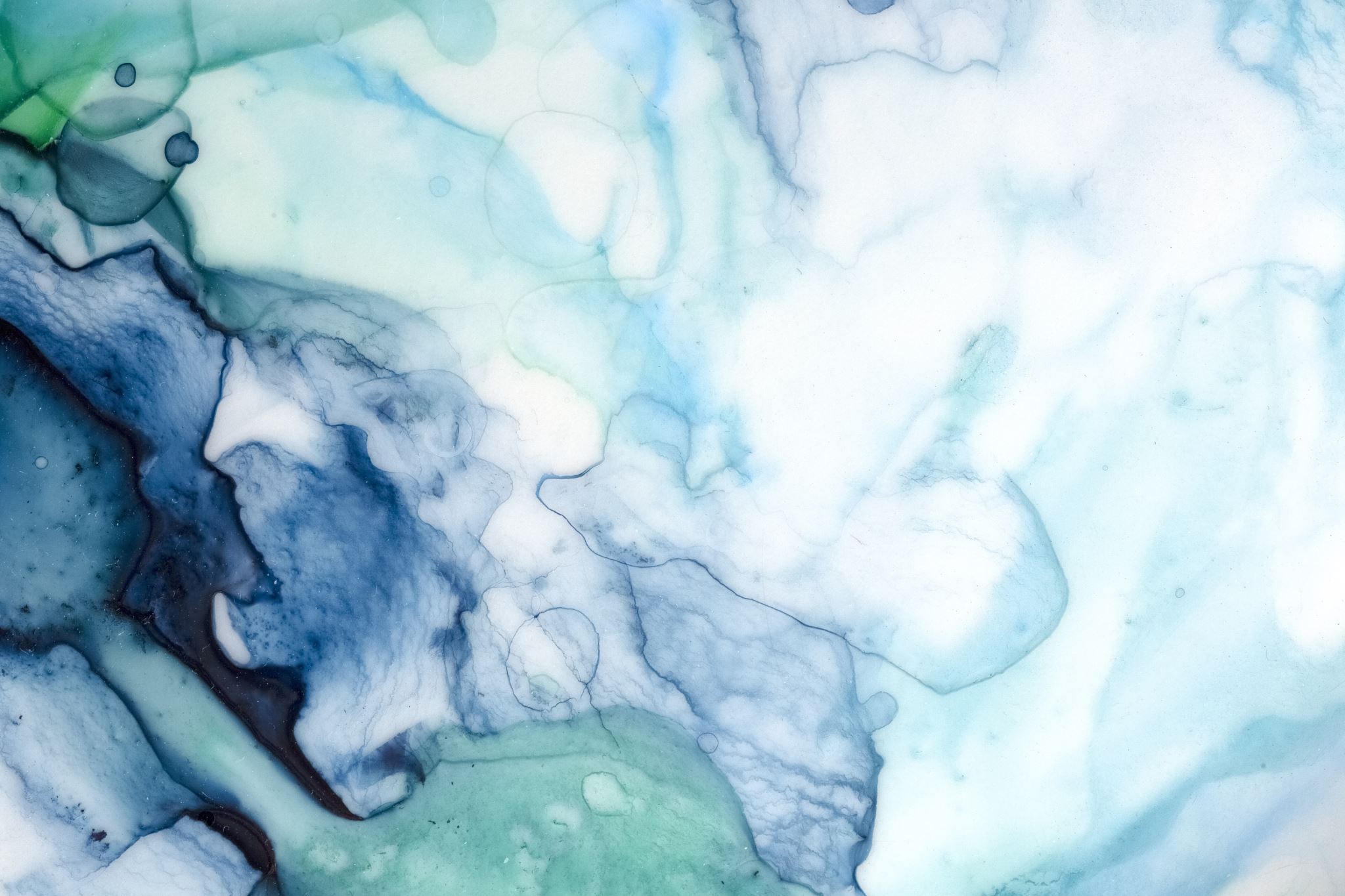 مشروع  رياضيات 7ا
يوسف / فارس سعادة / فواز / الياس
نسبة الامطار في الاردن خلال خمسة سنين
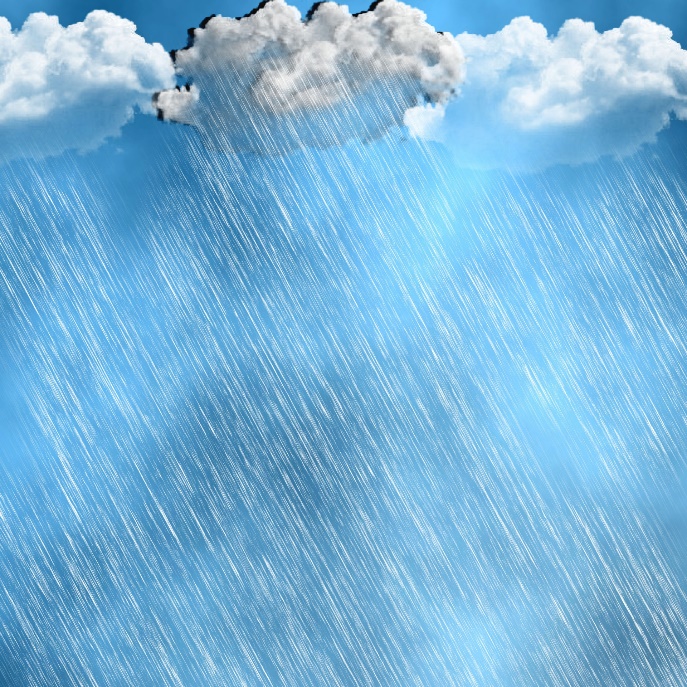 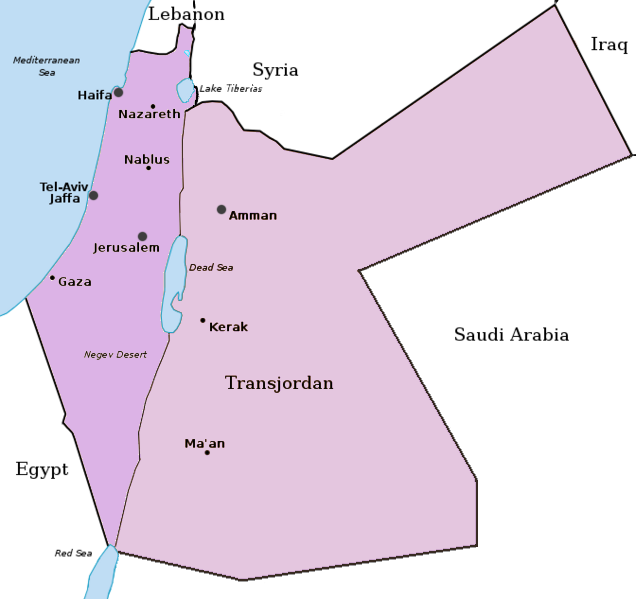 This Photo by Unknown Author is licensed under CC BY-SA
شكرا لاستماعكم
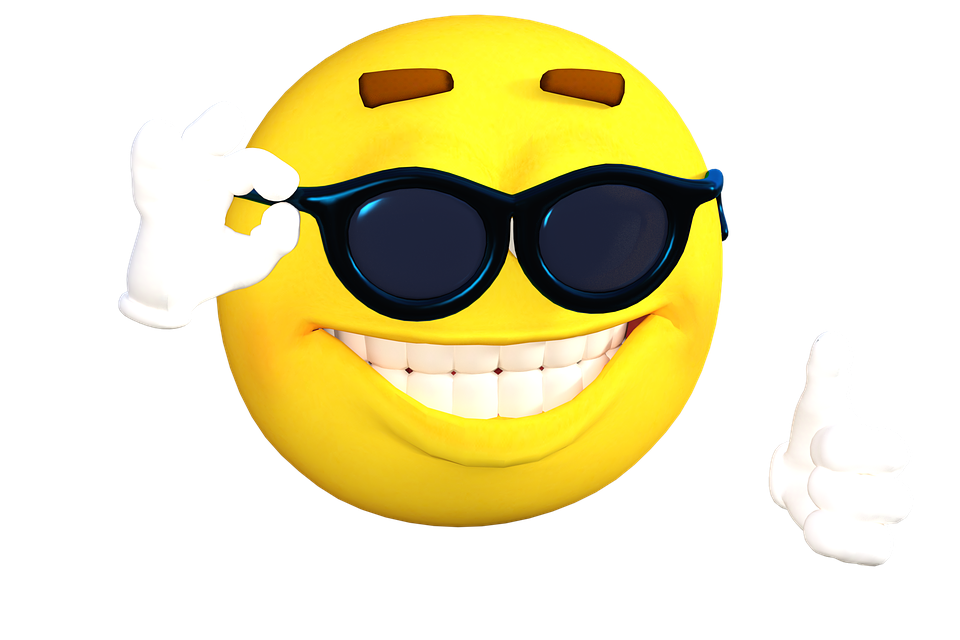 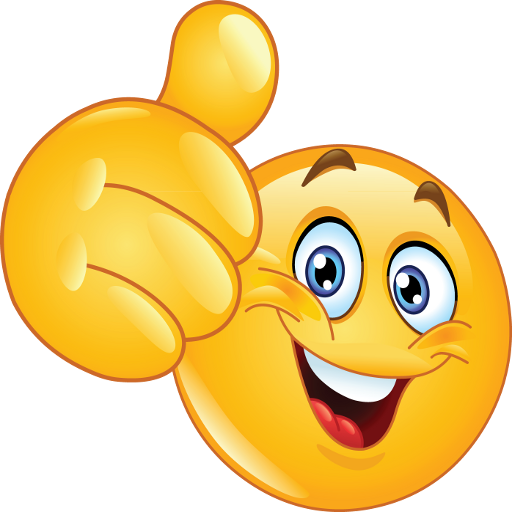 This Photo by Unknown Author is licensed under CC BY-NC